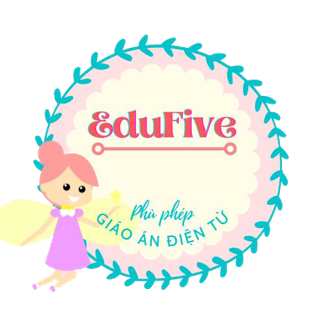 TOÁN
LUYỆN TẬP
Trang 134
D
MỤC TIÊU
Cộng, trừ số đo thời gian.
Vận dụng giải các bài toán có nội dung thực tế.
KHÁM PHÁ VŨ TRỤ CÙNG GAGARIN
“Xin chào các bạn, tôi là Gagarin. Người đầu tiên thực hiện thành công chuyến bay dài 108 phút vòng quanh quỹ đạo trái đất. Đó là một chuyến du hành vô cùng thú vị, nơi đó tôi được ngắm nhìn trái đất của mình một cách trọn vẹn. Cùng tôi thực hiện lại hành trình đầy thú vị này nhé!”
KHÁM PHÁ VŨ TRỤ CÙNG GAGARIN
Thử thách 2: Vượt qua các vòng kiểm tra
Thử thách 1: Rèn luyện sức khỏe
Thử thách 3: Thiết kế con tàu vũ trụ
Thử thách 4: Bay vào vũ trụ
Thử thách 1: Rèn luyện sức khỏe
“Để chuẩn bị cho chuyến du hành, tôi phải có một sức khỏe thật tốt. Hãy giúp tôi rèn luyện mỗi ngày bằng cách vượt qua thử thách này nhé.”
1.
Viết số thích hợp vào chỗ chấm:
288
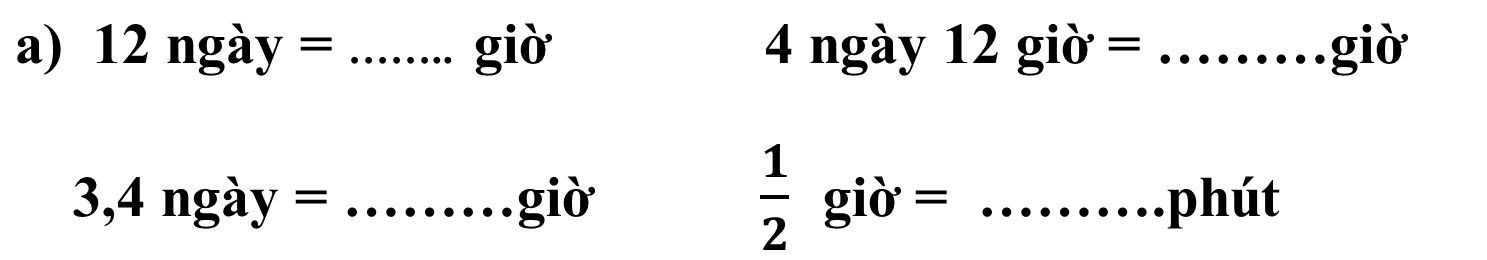 1,6 giờ = ……..phút	

 		2 giờ 15 phút = ………phút 

		2,5 phút = ………giây

 		4 phút 25 giây = ……  giây
96
135
81,6
150
108
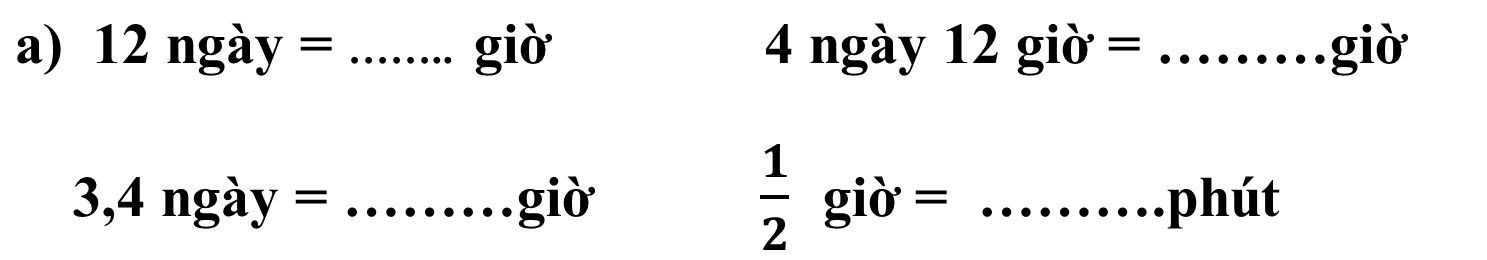 265
30
Thử thách 2: Vượt qua các vòng kiểm tra
“Để có thể tham gia chuyến du hành, tôi phải trải qua các vòng kiểm tra vô cùng kĩ lưỡng. Hãy giúp tôi hoàn thành các vòng kiểm tra bằng cách vượt qua thử thách này nhé.”
2.
Tính:
a) 2 năm 5 tháng + 13 năm 6 tháng
b) 4 ngày 21 giờ + 5 ngày 15 giờ
c) 13 giờ 34 phút + 6 giờ 35 phút
Khi cộng số đo thời gian ta làm như sau:
- Đặt tính sao cho các số cùng một loại đơn vị đo thẳng cột với nhau.
Khi cộng số đo thời gian ta làm
 như thế nào?
- Cộng như cộng các số tự nhiên theo từng loại đơn vị và giữ nguyên tên đơn vị ở từng cột.
- Nếu kết quả có số đo ở đơn vị nhỏ lớn hơn hoặc bằng một đơn vị lớn hơn liền kề, ta cần đổi sang hàng đơn vị lớn hơn đó.
2.
Tính:
13 giờ 34 phút
  6 giờ 35 phút
2 năm   5 tháng 
13 năm   6 tháng
4 ngày 21 giờ
5 ngày 15 giờ
+
+
+
15 năm 11 tháng
9 ngày 36 giờ
19 giờ 69 phút
hay 10 ngày 12 giờ
hay 20 giờ   9 phút
Thử thách 3: Thiết kế con tàu vũ trụ
“Cùng đồng hành với tôi trong chuyến du hành vào vũ trụ là con tàu Phương Đông I. Muốn có được nó tôi cần hoàn thành thử thách sau.”
3.
Tính:
a) 4 năm 3 tháng – 2 năm 8 tháng
b) 15 ngày 6 giờ - 10 ngày 12 giờ
c) 13 giờ 23 phút – 5 giờ 45 phút
Khi thực hiện phép trừ số đo thời gian mà số đo theo đơn vị nào đó ở số bị trừ bé hơn số đo tương ứng ở số trừ thì ta làm như thế nào?
Khi thực hiện phép trừ số đo thời gian mà số đo theo đơn vị nào đó ở số bị trừ bé hơn số đo tương ứng của số trừ thì ta cần đổi một đơn vị ở hàng lớn hơn liền kề sang đơn vị nhỏ hơn rồi thực hiện phép trừ như bình thường.
3.
Tính:
a) 4 năm 3 tháng – 2 năm 8 tháng
4 năm 3 tháng
2 năm 8 tháng
3 năm 15 tháng
2 năm   8 tháng
đổi thành
-
-
1 năm   7 tháng
3.
Tính:
b) 15 ngày 6 giờ - 10 ngày 12 giờ
14 ngày  30 giờ
10 ngày  12 giờ
15 ngày   6 giờ
10 ngày 12 giờ
đổi thành
-
-
4 ngày  18 giờ
3.
Tính:
c) 13 giờ 23 phút – 5 giờ 45 phút
12 giờ 83 phút
  5 giờ 45 phút
13 giờ 23 phút
  5 giờ 45 phút
đổi thành
-
-
7 giờ 38 phút
Thử thách 4: Bay vào vũ trụ
“Mọi hành trang đã chuẩn bị xong, cùng tôi bay vào vũ trụ khám phá vẻ đẹp của thiên nhiên nhé. Vượt qua thử thách cuối cùng để chúng ta có một chuyến bay thật an toàn nhé.”
4.
Năm 1492, nhà thám hiểm Cri-tô-phơ Cô-lôm-bô phát hiện ra châu Mĩ. Năm 1961, I-u-ri Ga-ga-rin là người đầu tiên bay vào vũ trụ. Hỏi hai sự kiện trên cách nhau bao nhiêu năm?
1961
1492
? năm
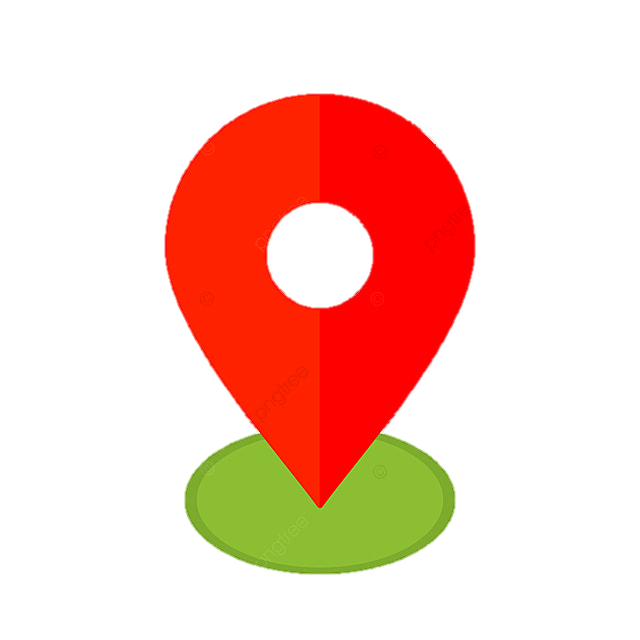 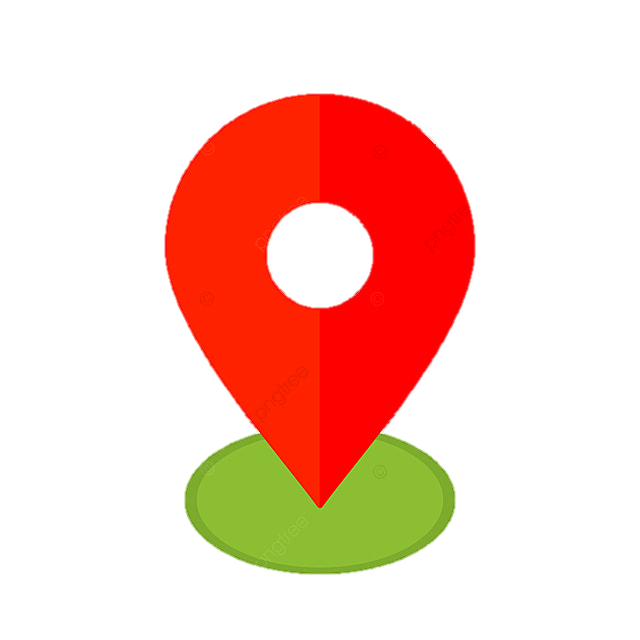 Cô - lôm - bô 
phát hiện ra châu Mĩ
Ga-ga-rin 
bay vào vũ trụ
4.
Năm 1492, nhà thám hiểm Cri-tô-phơ Cô-lôm-bô phát hiện ra châu Mĩ. Năm 1961, I-u-ri Ga-ga-rin là người đầu tiên bay vào vũ trụ. Hỏi hai sự kiện trên cách nhau bao nhiêu năm?
Bài giải
Hai sự kiện cách nhau số năm là:
          1961 – 1492 = 469 (năm)
                        Đáp số: 469 năm
KHÁM PHÁ VŨ TRỤ CÙNG GAGARIN
Các bạn thật xuất sắc vượt qua thử thách. Chúng ta đã hoàn thành hành trình khám phá của mình rồi. Cảm ơn các bạn! Hẹn gặp lại ở những thử thách sau nhé.